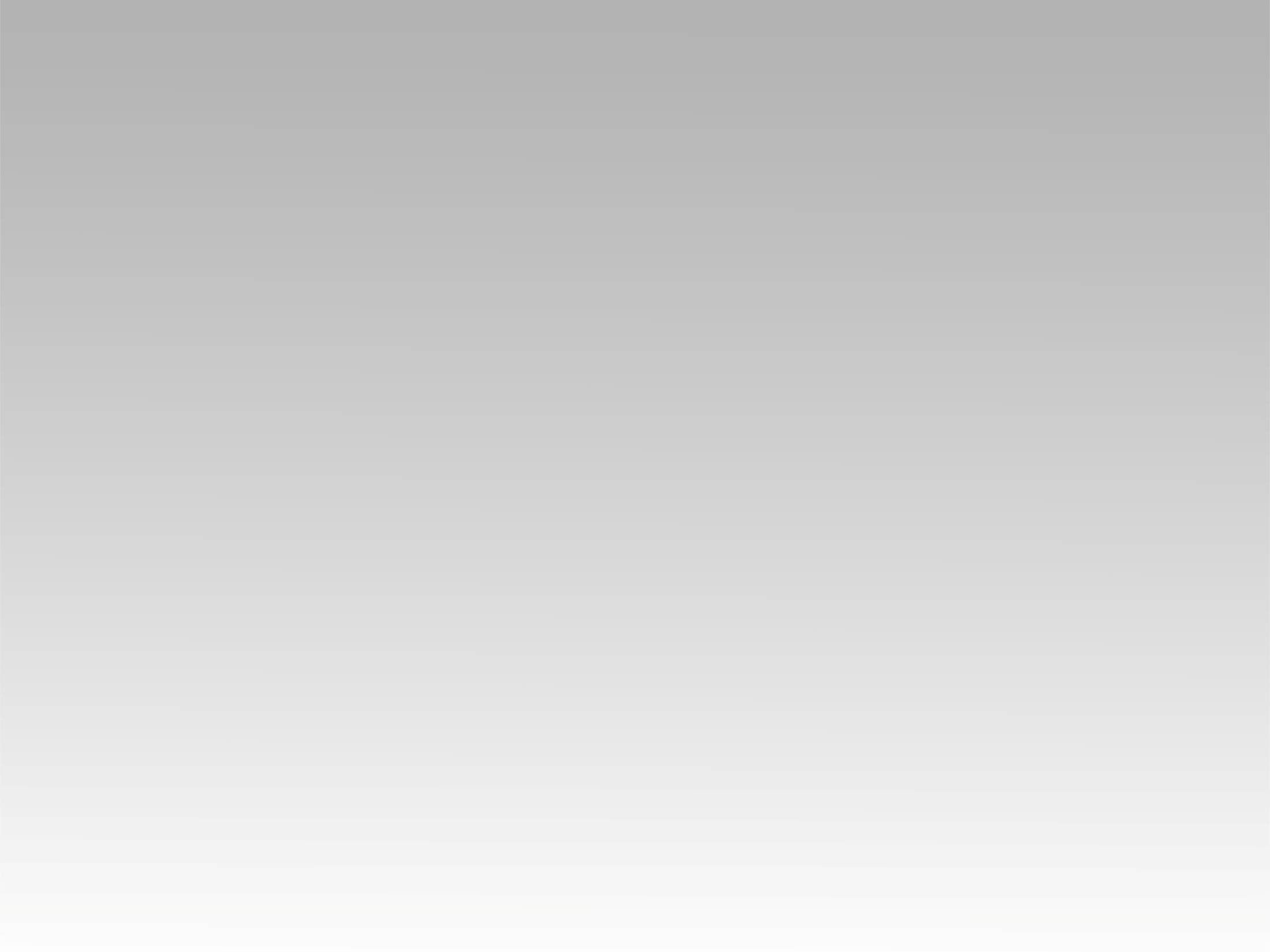 تـرنيــمة
ها إنني اقترب
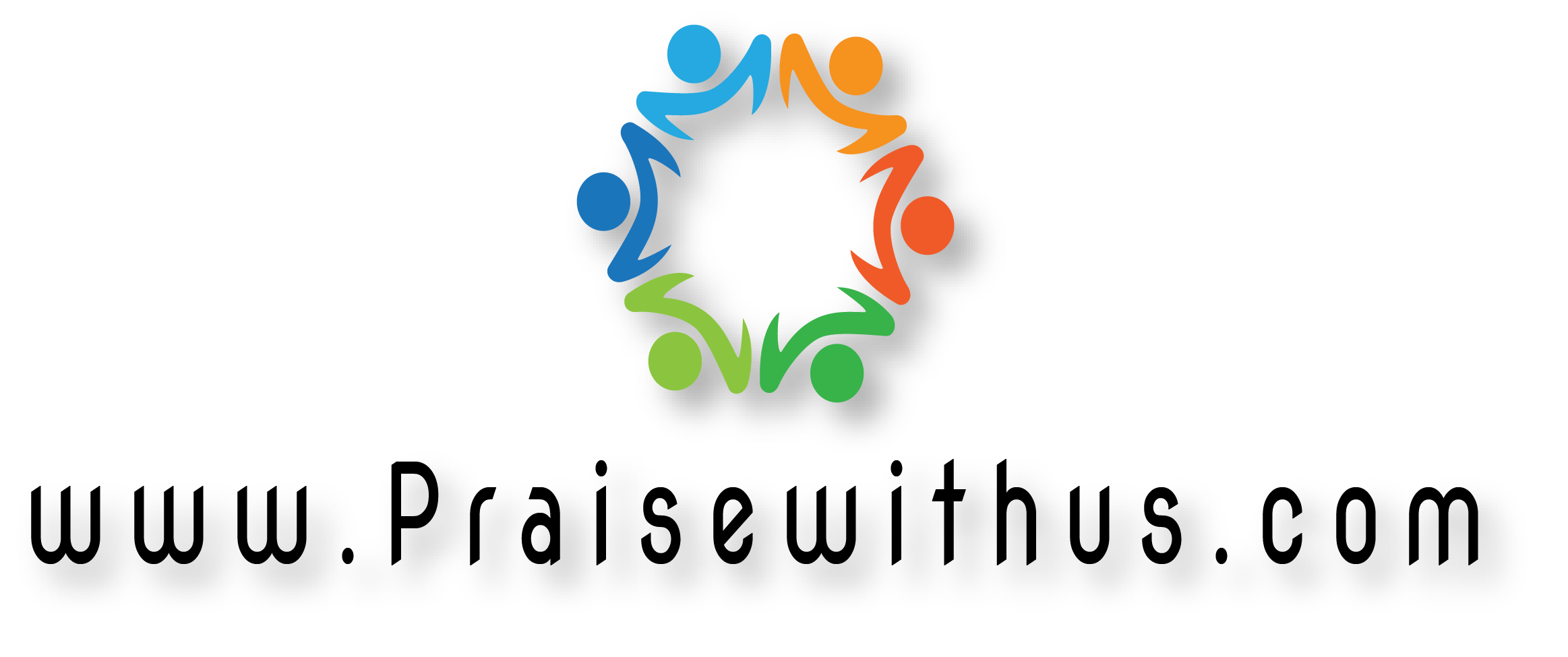 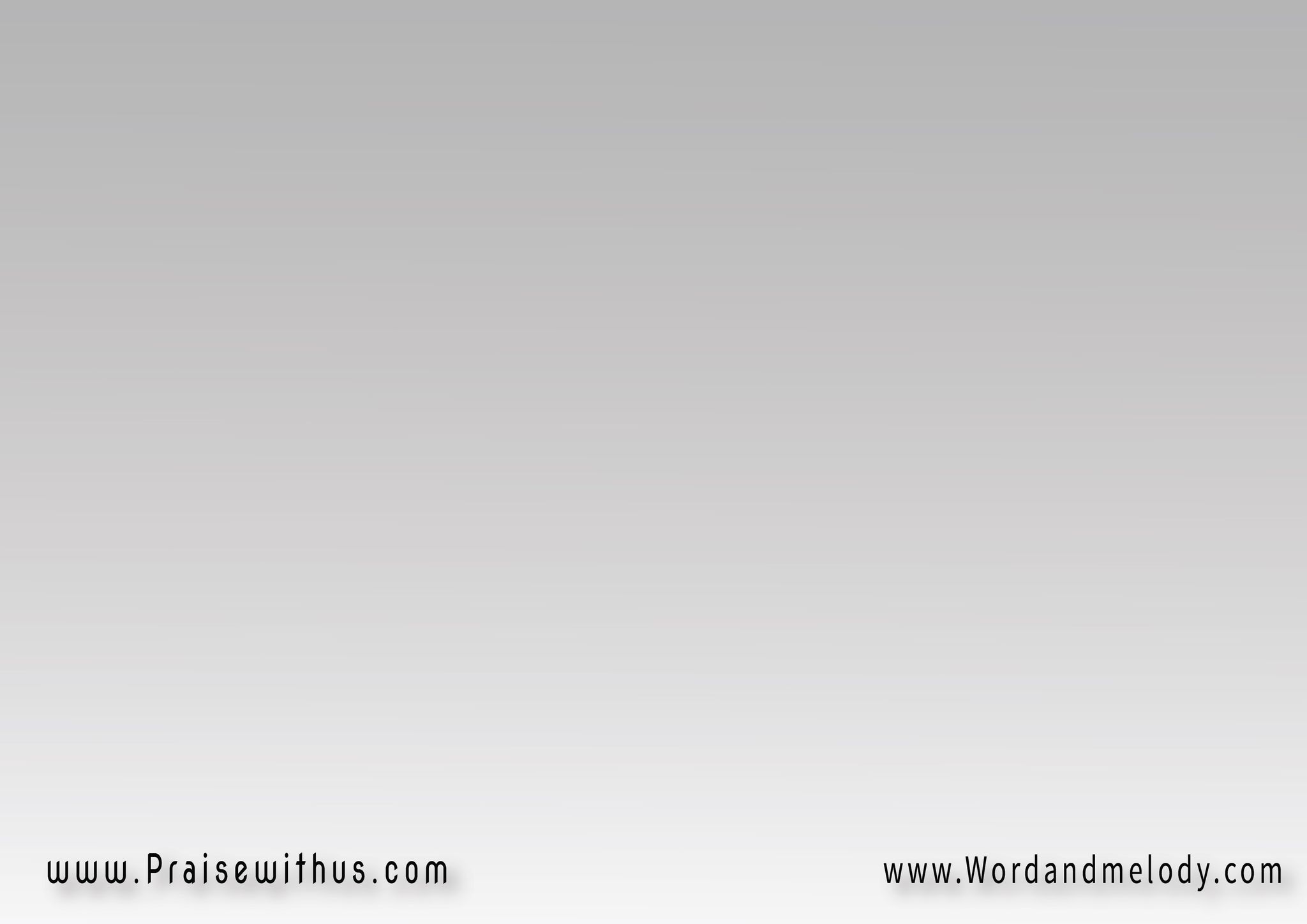 1-
ها إنني أقترب
وأطلب منك الرضا
معترفا بأنك
أنت الوحيد المرتجي
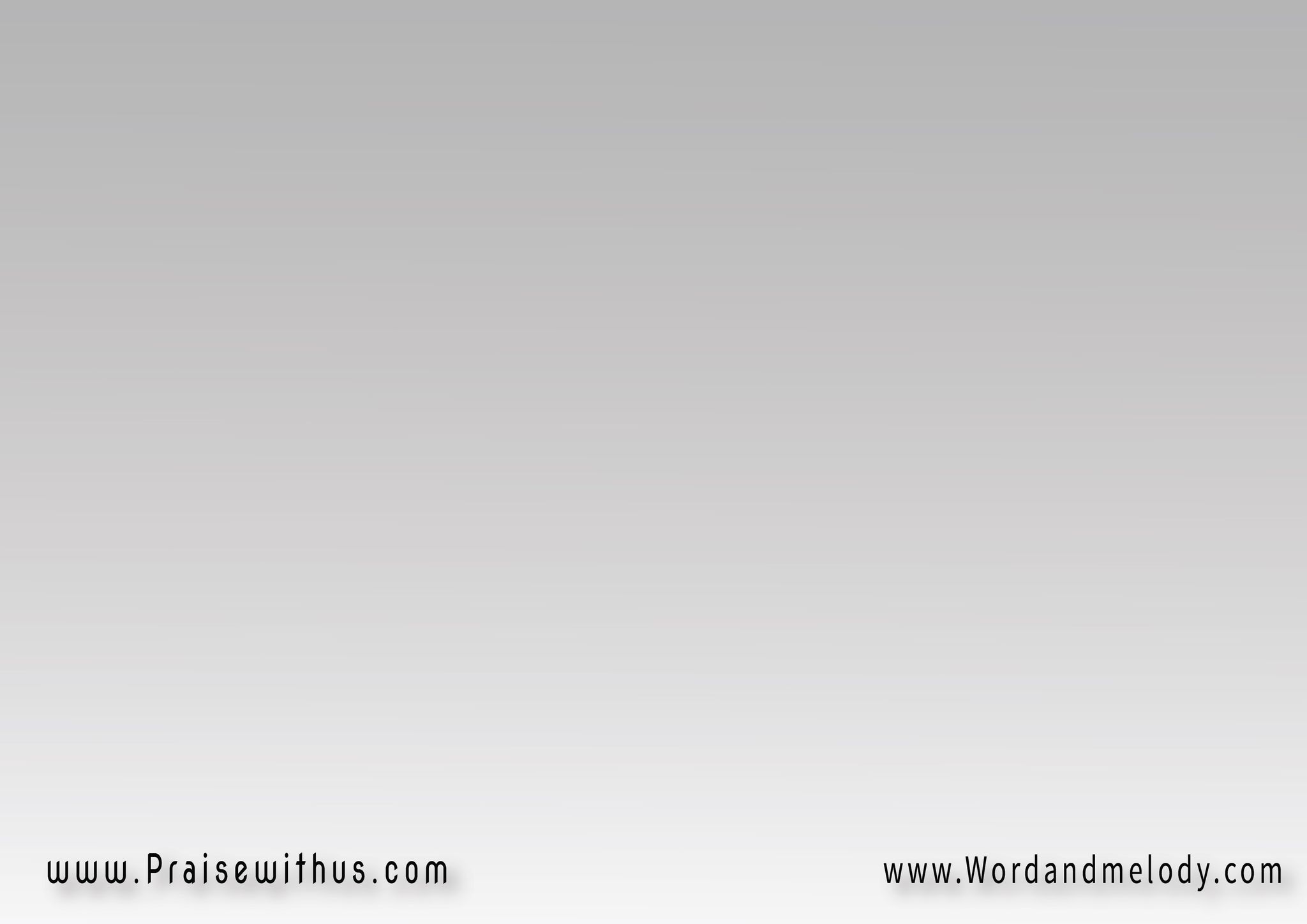 القرار:
أنت ربي كل بهجتي
منك ربي عوني قوتي
فيك ربي حقًا راحتي
يا حبيبي يا يسوع
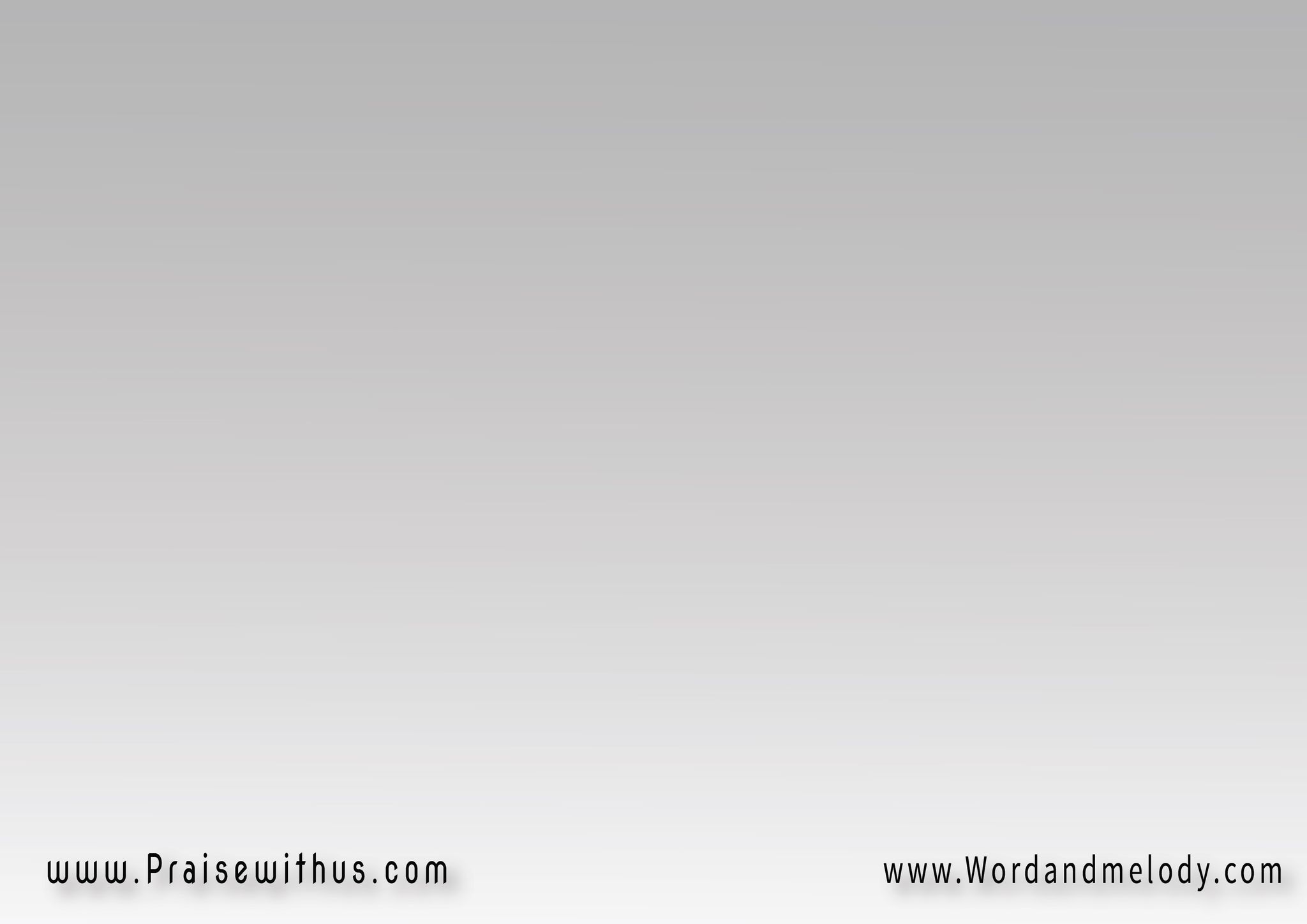 2-
تعبت من سيري البطيء
والوقت يمضي في هباء
فسر بوجهك المضيء
أمامي يا نور الرجاء
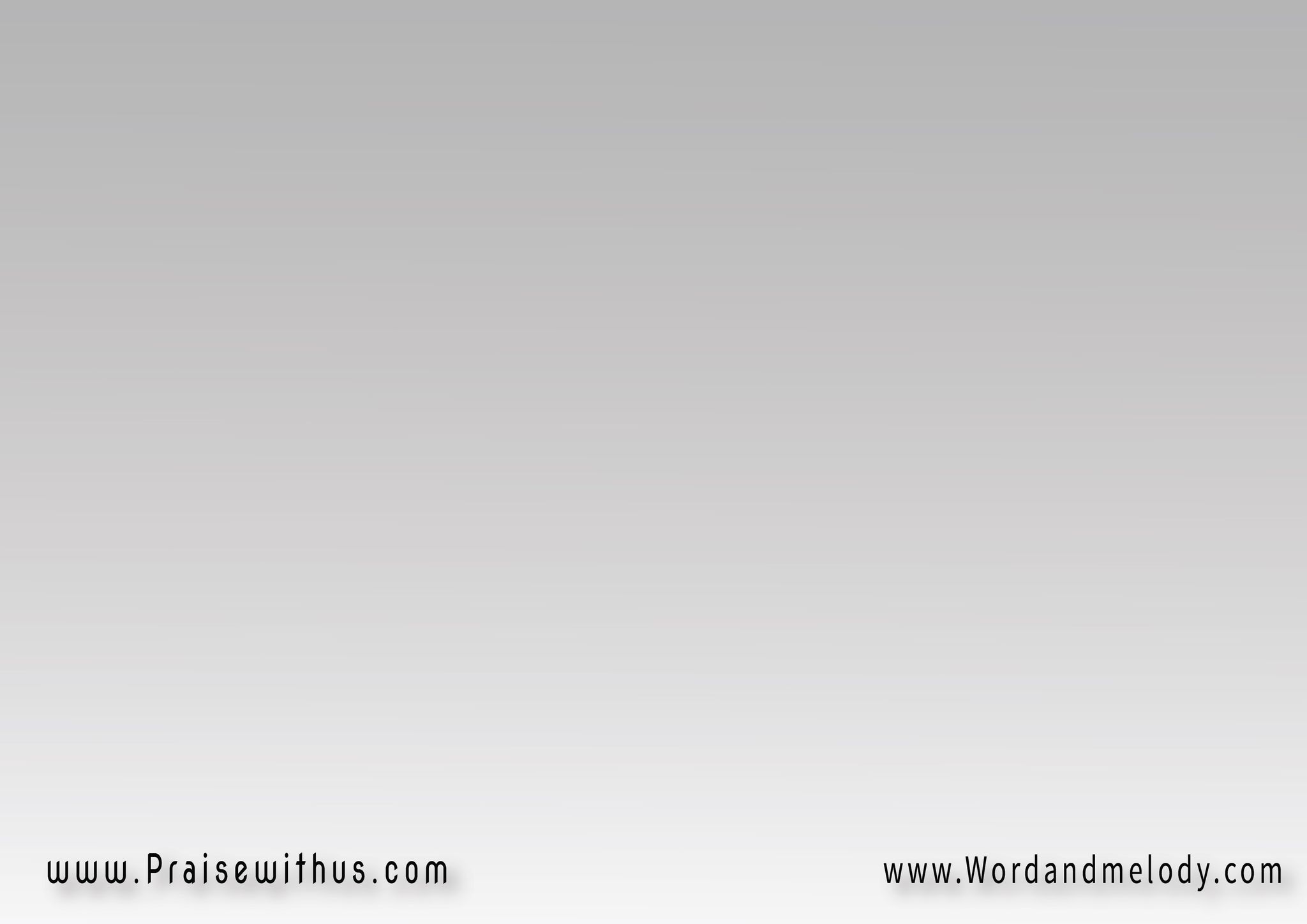 القرار:
أنت ربي كل بهجتي
منك ربي عوني قوتي
فيك ربي حقًا راحتي
يا حبيبي يا يسوع
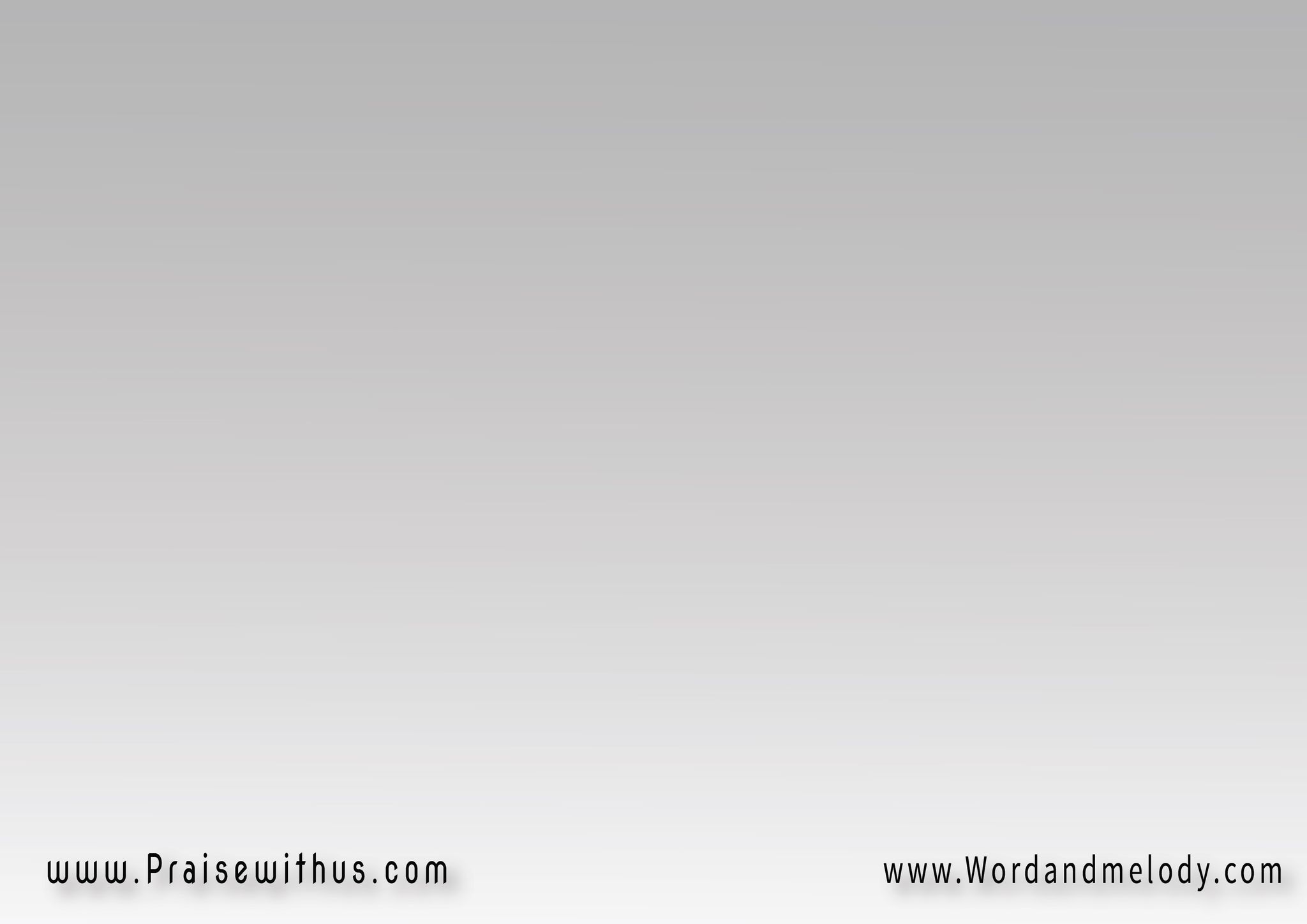 3-
ومعك سوف أكمل
مسيرتي في ذي الحياه
لن يبهر بريقها
عينًا رأت نور الإله
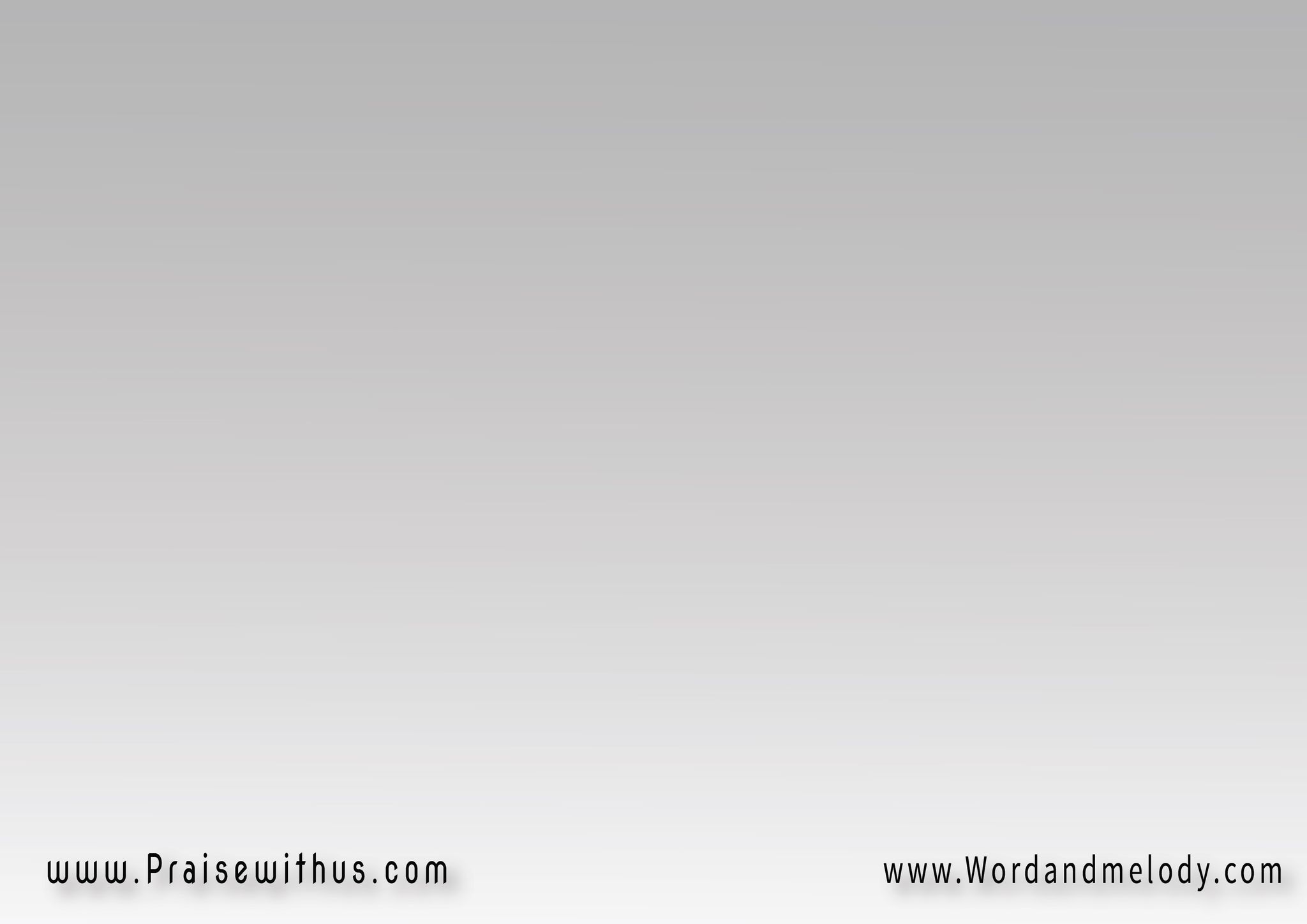 القرار:
أنت ربي كل بهجتي
منك ربي عوني قوتي
فيك ربي حقًا راحتي
يا حبيبي يا يسوع
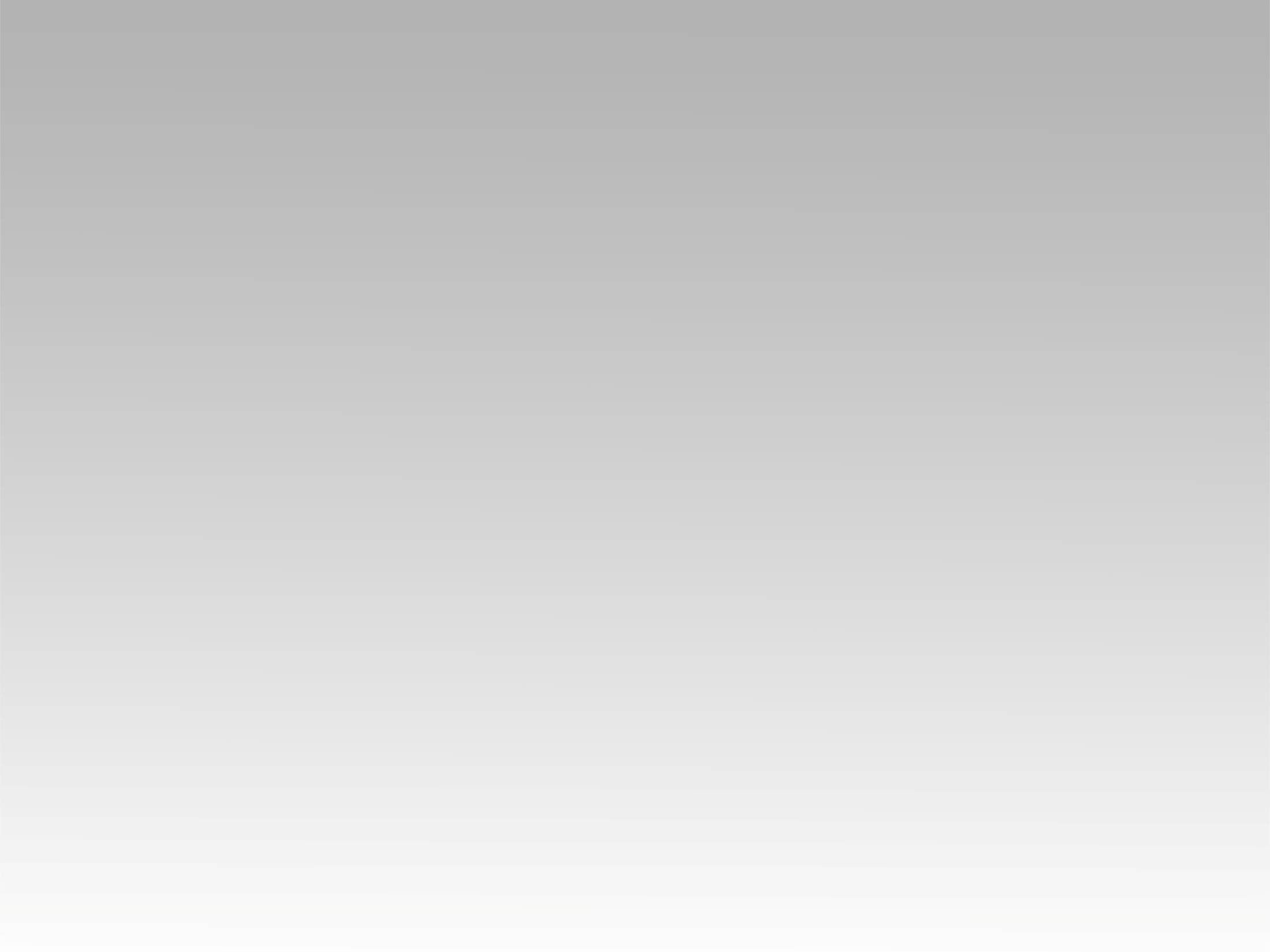 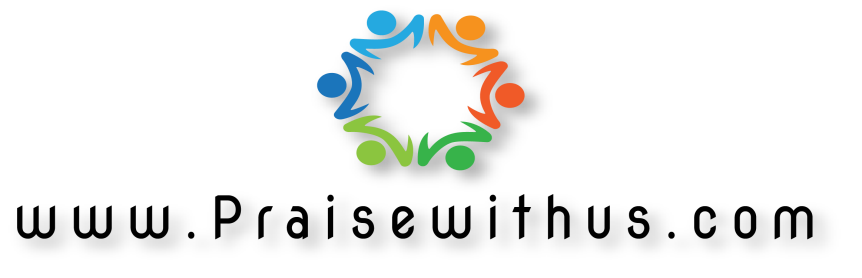